Дидактическая игра
«Угадай сказку»
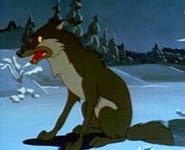 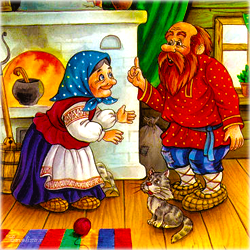 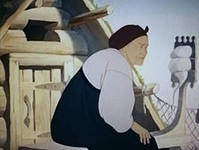 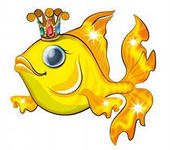 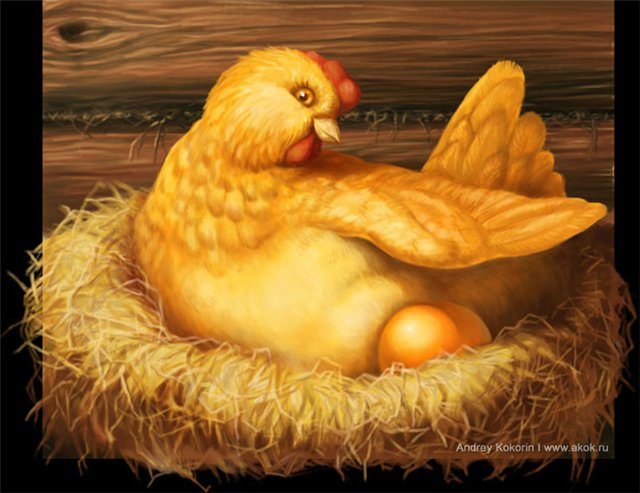 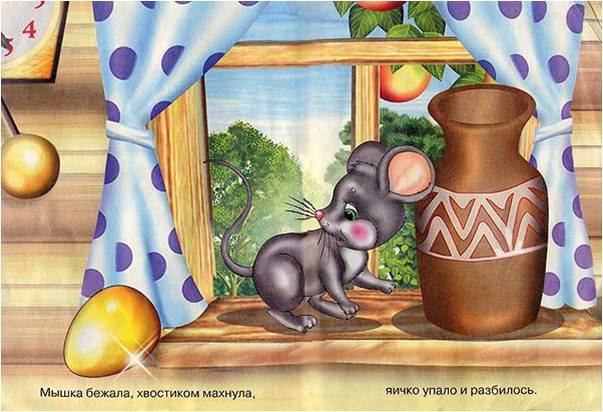 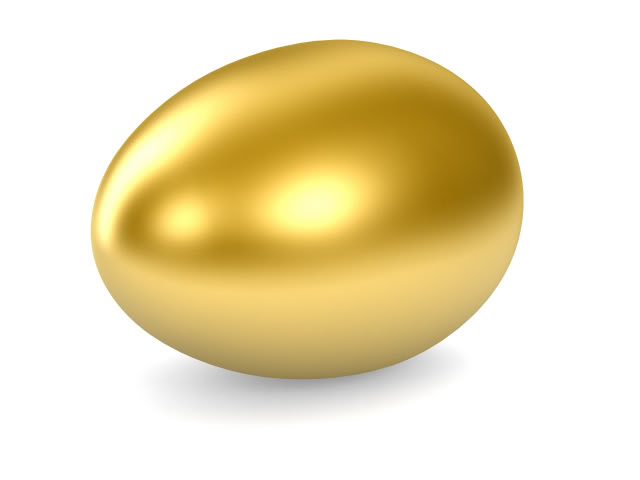 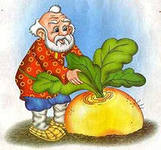 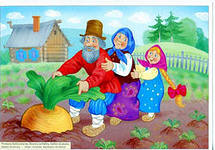 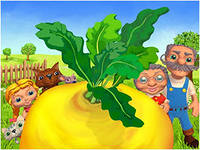 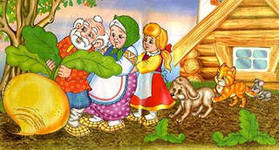 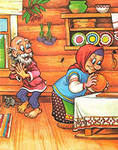 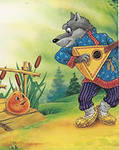 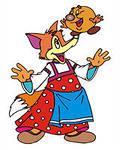 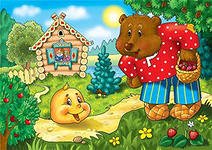 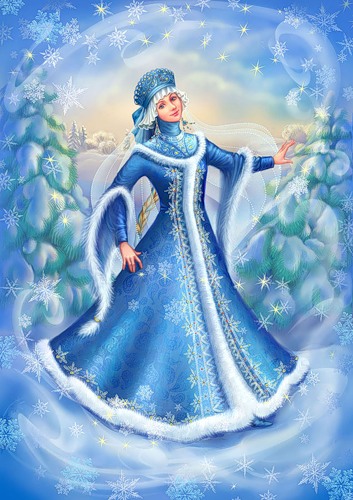 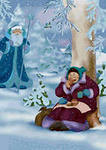 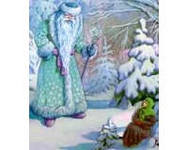 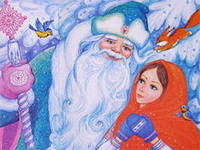